Desenho 2D
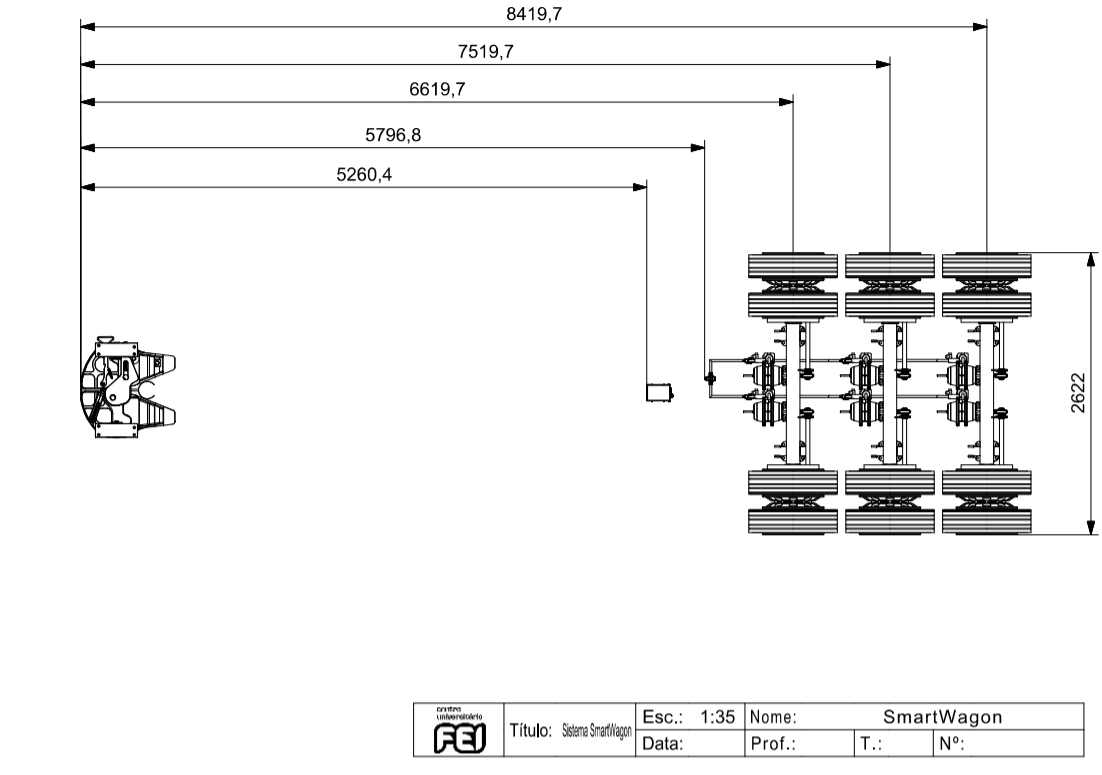 Desenho 3D
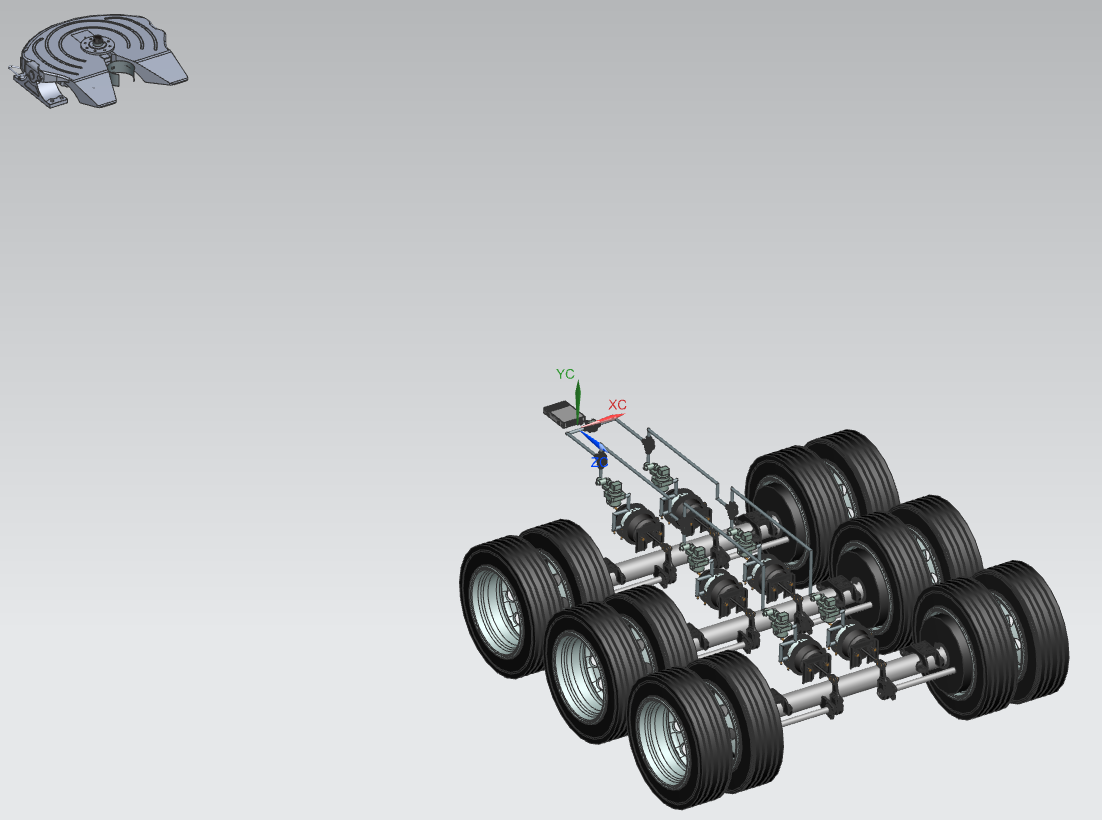 Desenho 3D
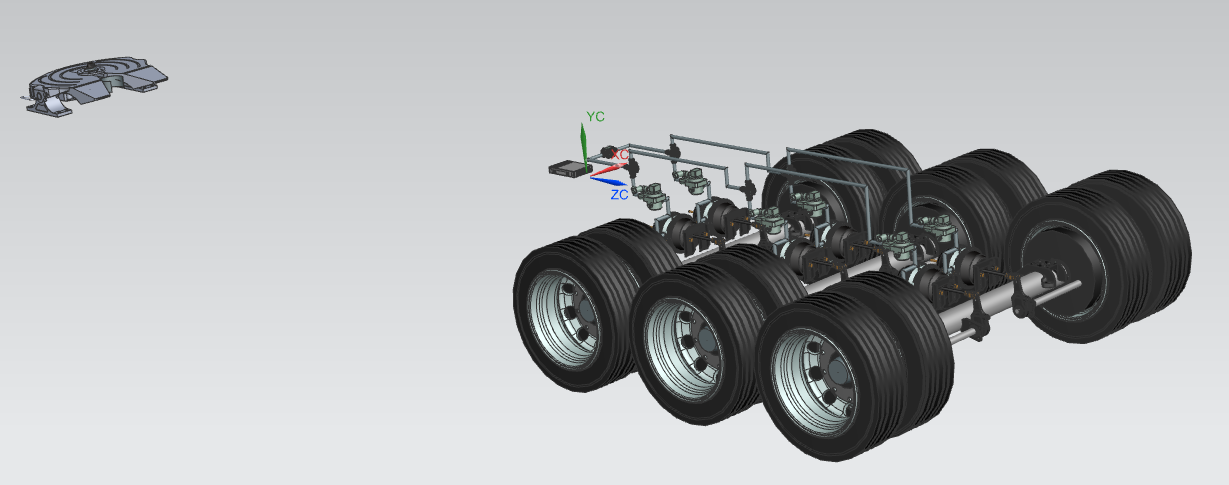 Desenho 3D
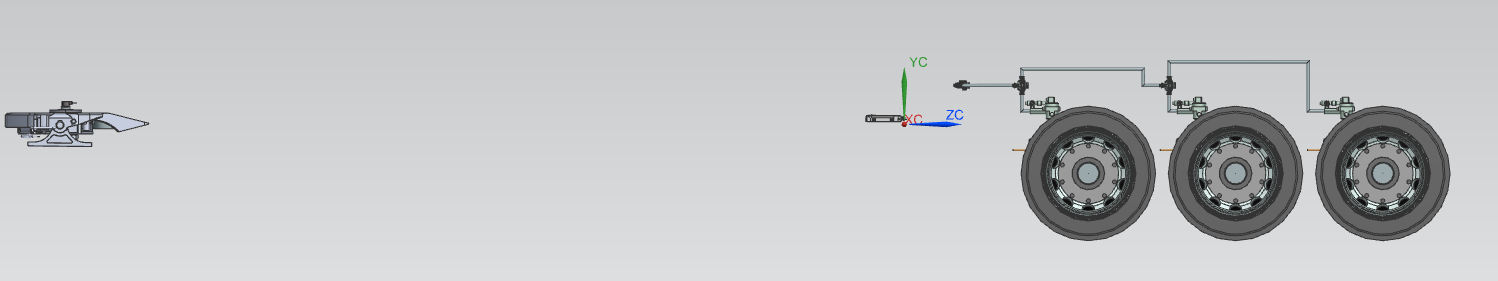 Desenho 3D
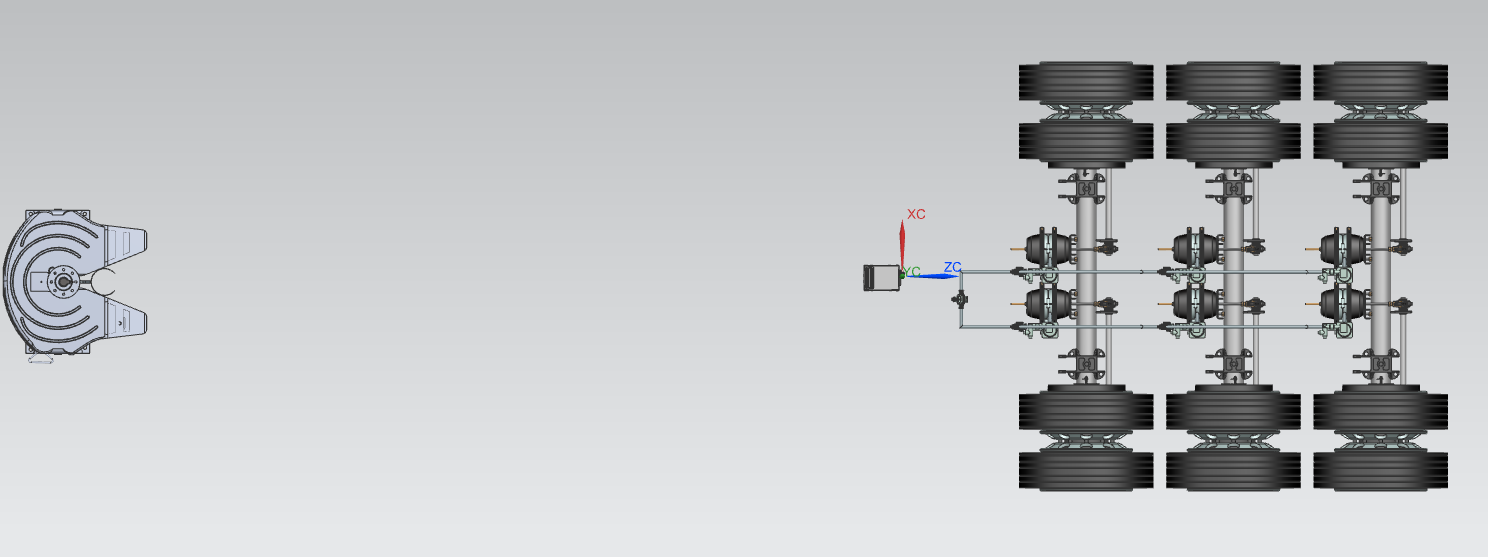 Desenho 3D
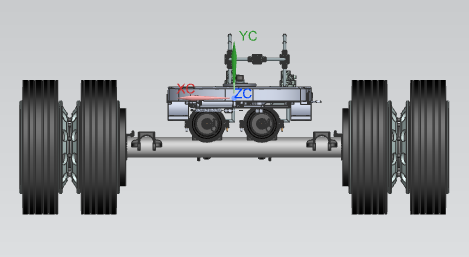 Desenho 3D
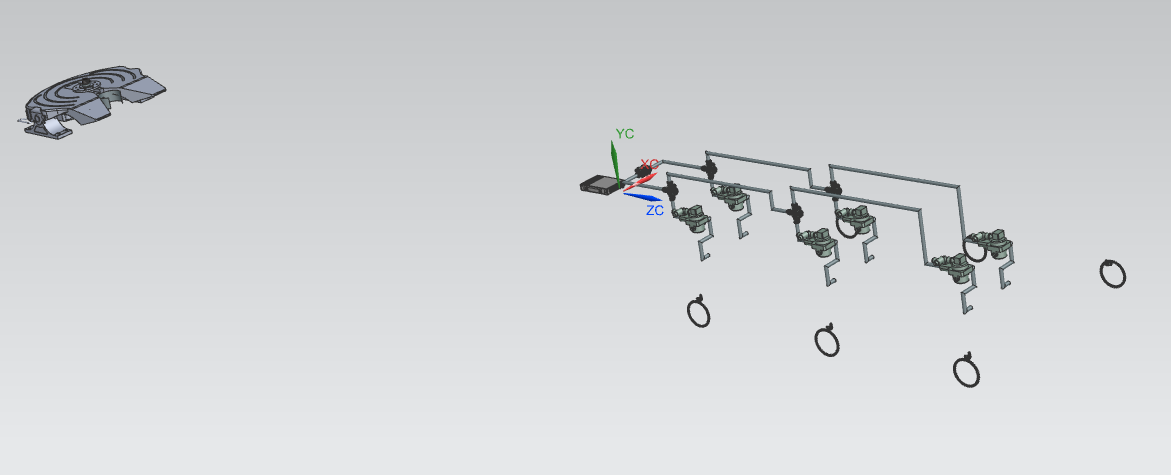 Desenho 3D
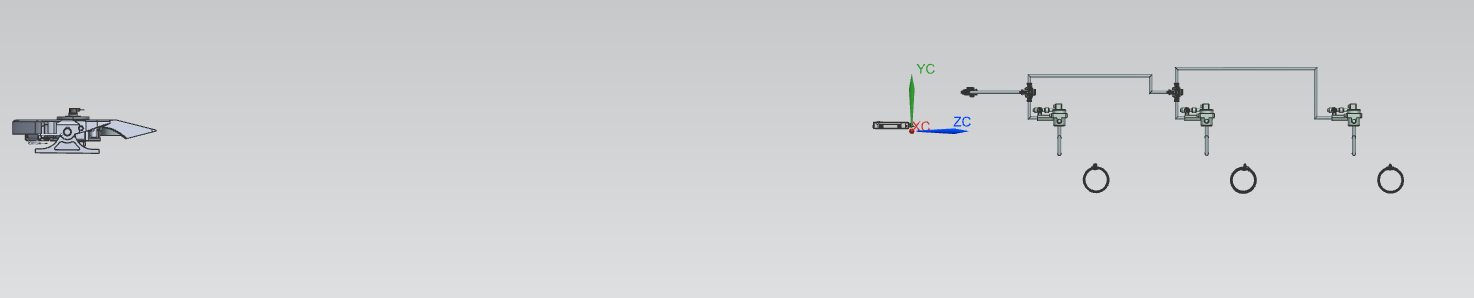 Desenho 3D
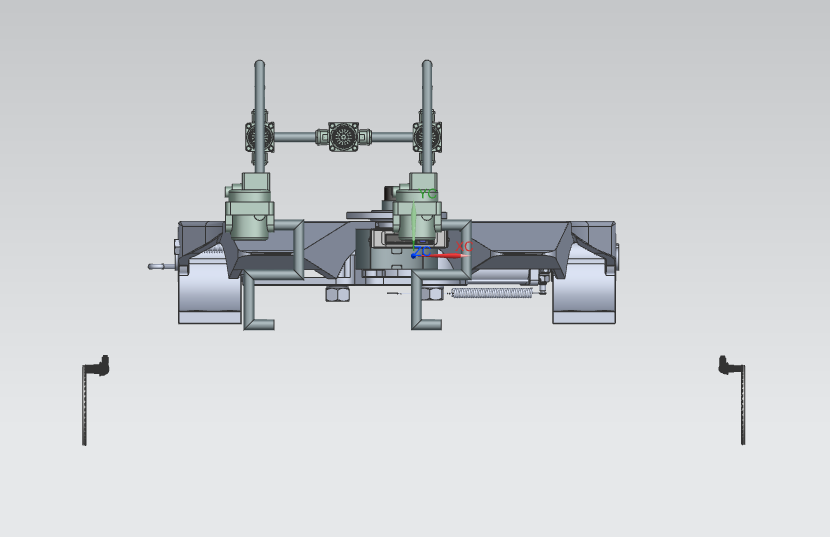